ULTIMATE
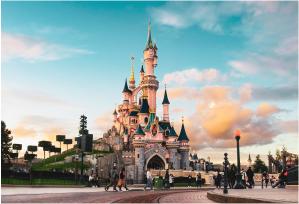 Europe
Travel Bucket List
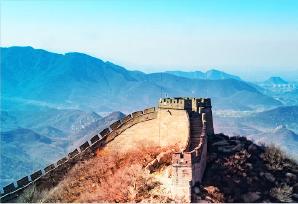 Go to Disneyland

Stonehenge

Drink beer at Oktoberfest

Soak in the blue lagoon

Sistine Chapel

Explore the Amazon

Ride a gondola in Venice

Kilimanjaro

See the Northern lights
Niagara Falls

The Grand Canyon

Berlin Wall

Great Barrier Reef

Niagara Falls

Pyramids of Giza

Statue of Liberty

Galapagos islands

Mount Fuji
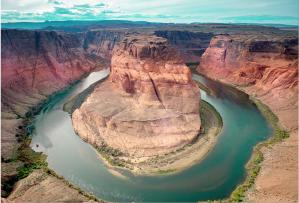 Taj Mahal

Cappadocia, Turkey

Terracotta Army

Great wall of China

Leaning Tower of Pisa

Santorini

The Sahara desert

Go on a safari

Sagrada Familian
Sydney Harbour Bridge

Go up the Eiffel Tower

Christ the Redeemer

Float in the Dead Sea

Trek to Machu Picchu

Big Ben

Burj khalifa

Easter island

Kinderdijk windmills
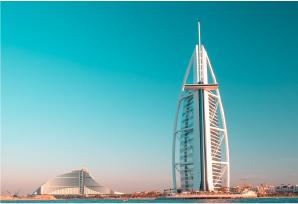 Stand under the Hollywood sign

Throw a coin in the Trevi Fountain

Cruise around the Phi Phi islands

Go on an American or European Road Trip

Sydney Harbour Bridge

Neuschwanstein castle